The Transition from Student to Intern
How to get started with 3D in PowerPoint
Mark Ntume Muwanguzi
Work Integrated Learning Coordinator
Computer Systems Engineering
Faculty of ICT
muwanguzimn@tut.ac.za
Contents
The current state of mobile application development at the university
The problem this causes
The solution
Drawbacks and Challenges
The current state of mobile application development at the university
Most universities today still teach the traditional way. 
Learn software principles using a specific language such as Java / Python / C++. SDLC
During their final year, the students might have one or two subjects on mobile development.
The problem this causes
While I believe it is extremely essential to learn the software principles and fundamentals, this approach has some drawbacks:
Mobile development is a specialized niche and 1 or 2 subjects covering it is not nearly enough to cover all that is required to become a mobile application developer,
Students’ rarely have enough time to develop applications and publish them in the marketplace,
Mobile app development has several facets to it and 5 months is not nearly enough to cover all.
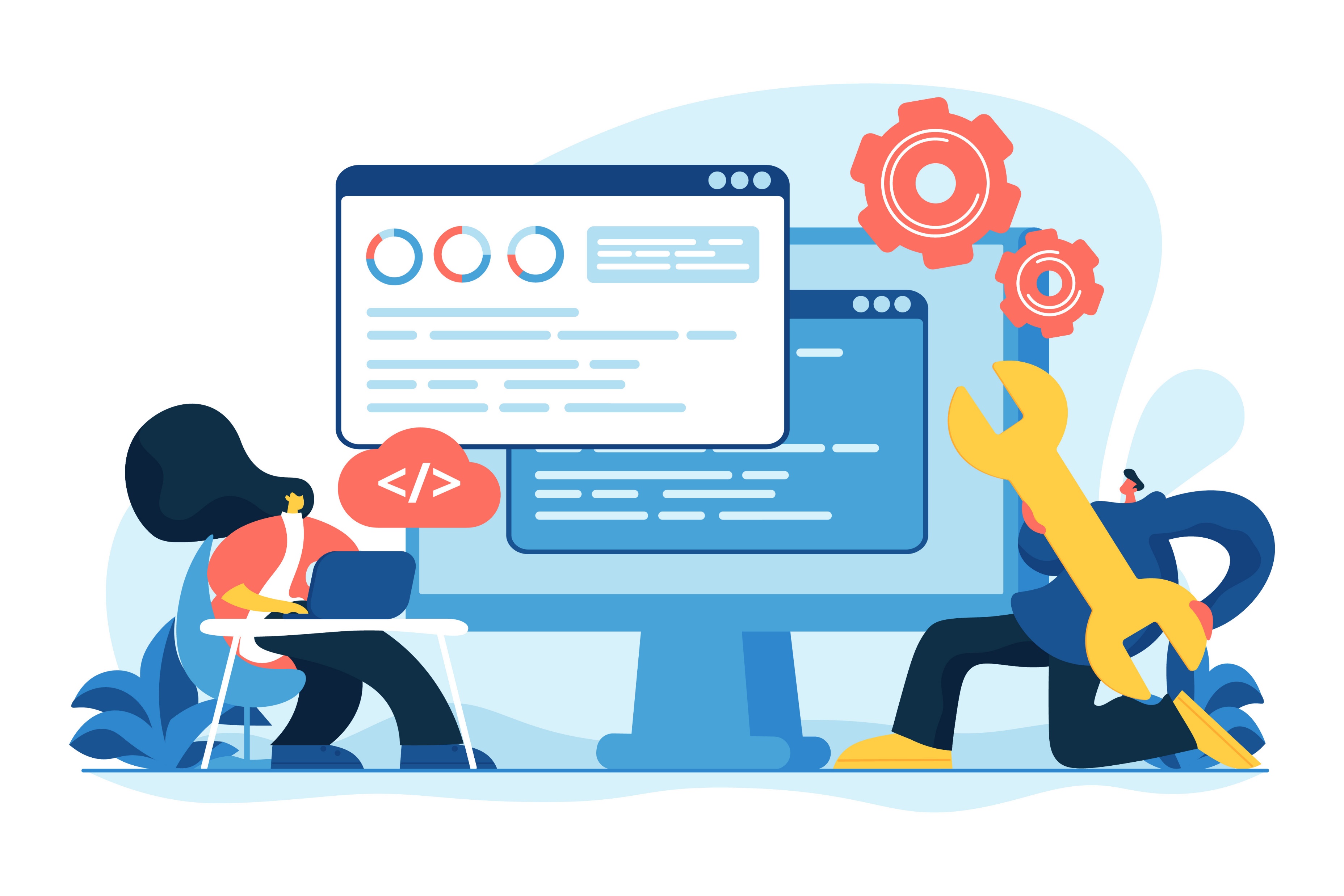 The solution
What needs to be done at university level?
Mobile development needs to be integrated into the course from the beginning,
Students need to work on a problem that they can build on from their first semester up and till their last semester and hopefully publish the app,
Unfortunately, due to the workload, this is extremely difficult to achieve so we have decided to give students extra lessons and videos that will help them build their knowledge on the 4IR technologies
Students select a track or specialization they want to pursue and we provide them with the extra material that can assist them with that, aligned with what they are currently learning
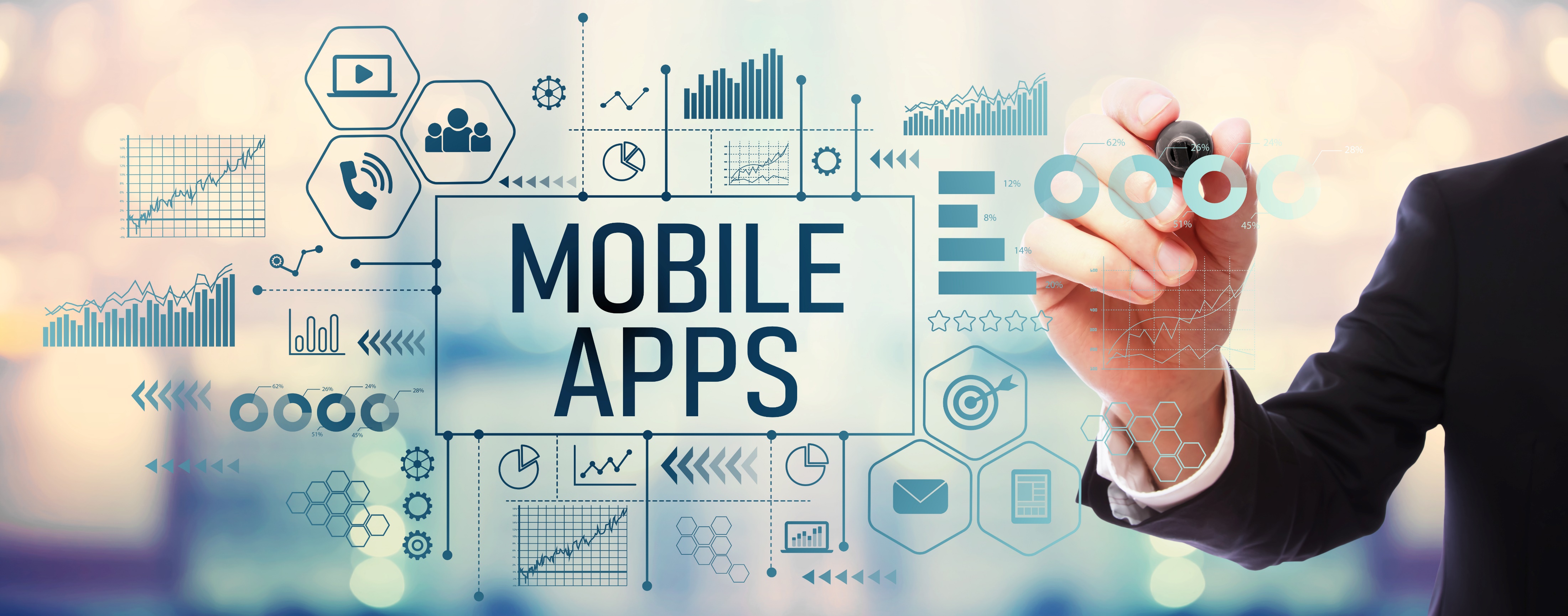 Drawbacks and Challenges
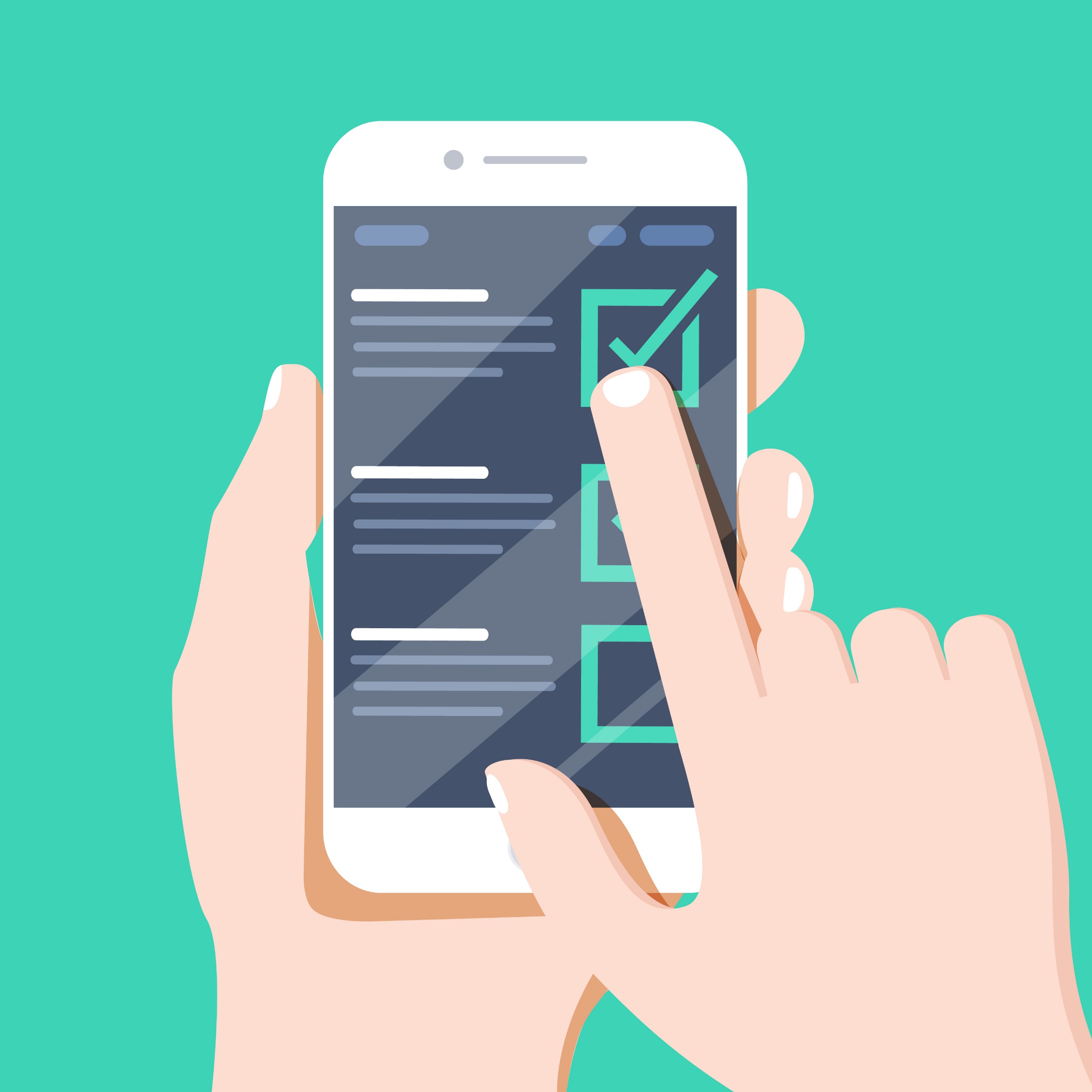 Unfortunately, the university cannot do it on its own.
Companies expect interns fresh from the university  to have enough experience building and publishing mobile apps before the students start the internship.
Universities, companies and the government should work together to equip learners with these skills.
Resources on 4IR need to be opened up to students
Thank you